DC Generator
A DC generator is an electrical machine which converts mechanical energy into direct current electricity. This energy conversion is based on the principle of production of dynamically induced emf. This article outlines basic construction and working of a DC generator.
Construction
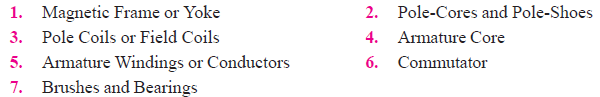 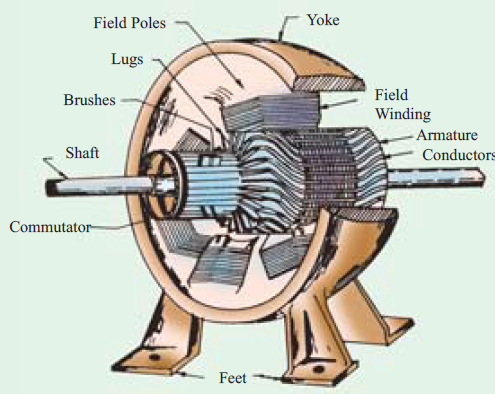 Construction
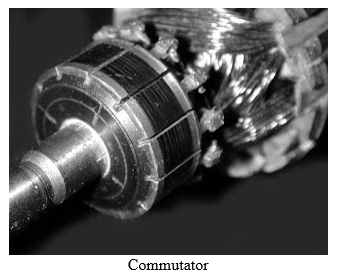 Commutation
Commutation
Types of DC generator
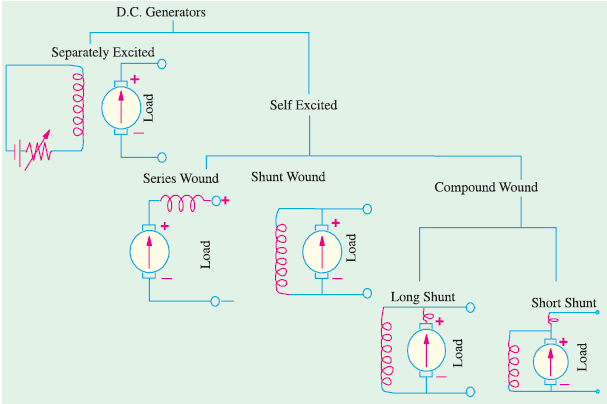 EMF Equation
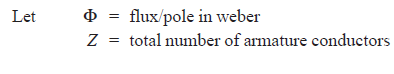 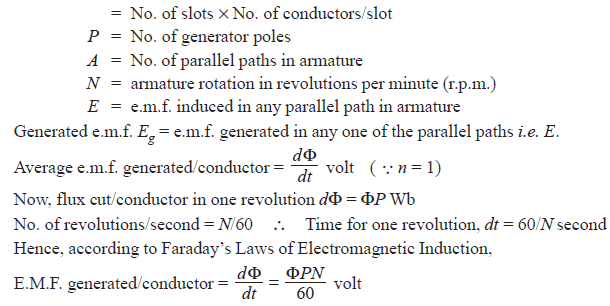 EMF Equation
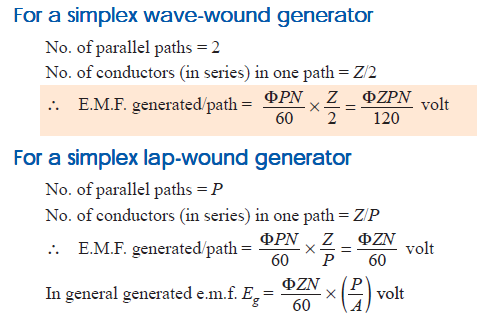 Armature Reaction
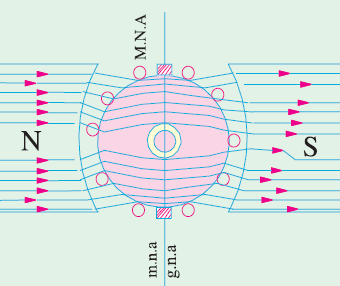 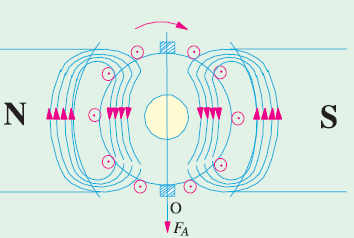